Anti-depressant Drugs
Dr. Yousef Al-saraireh
Associate Professor in Pharmacology
Faculty of Medicine
1
Depression
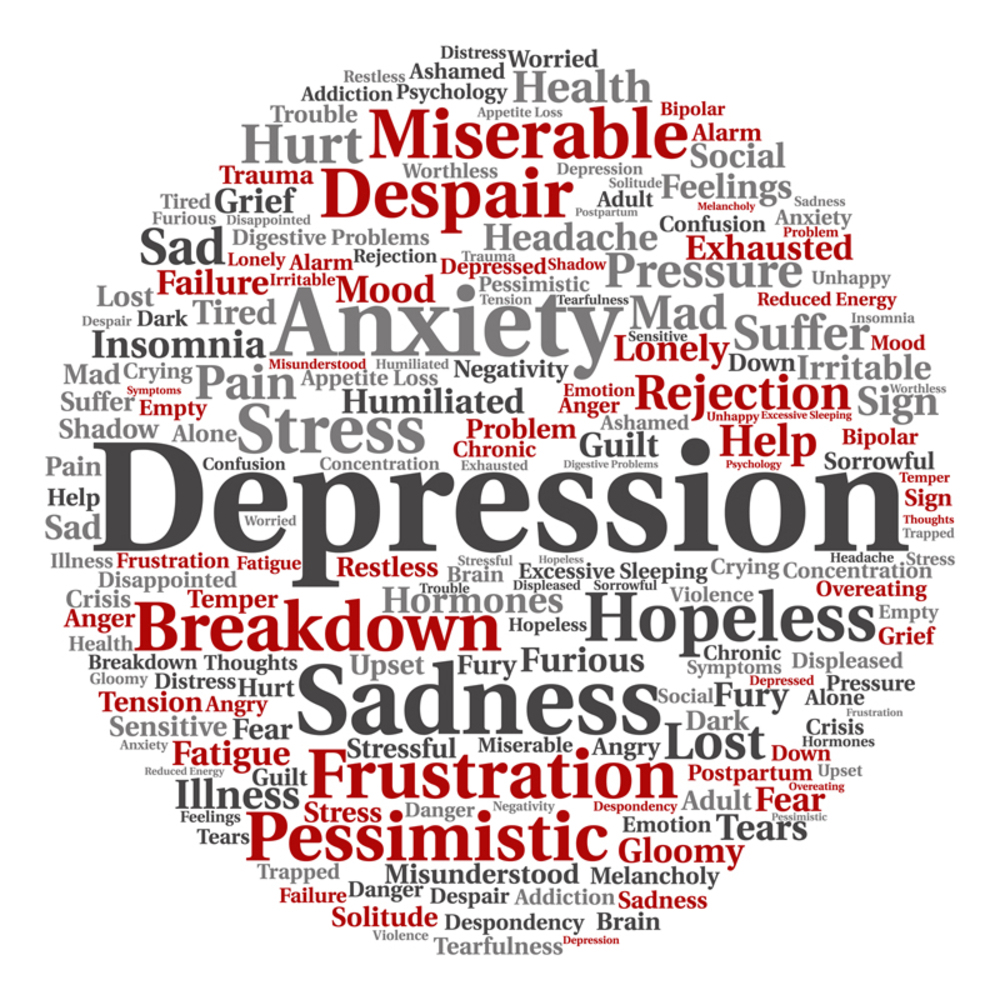 Depression is a serious disorder that affects 300 million adults worldwide
Symptoms of depression:
Intense feeling of sadness
Hopelessness & despair
Inability to experience pleasure in usual activities
Changes in sleep patterns and appetite
Loss of energy
Suicidal thoughts
2
Antidepressants
1. Selective serotonin re-uptake inhibitors (SSRIs)
2. Serotonin/norepinephrine re-uptake inhibitors (SNRIs)
3. Atypical antidepressants
4. Tricyclic antidepressants (TCAs)
5. Monoamine oxidase inhibitors (MAOs)
3
MECHANISM OF ANTIDEPRESSANT DRUGS
Most clinically useful antidepressant drugs potentiate, either directly or indirectly, the actions of norepinephrine and/or serotonin in the brain

Amine theory, which proposes that depression is due to a deficiency of monoamines, such as norepinephrine & serotonin, at certain key sites in the brain
4
1. SELECTIVE SEROTONIN REUPTAKE INHIBITORS
Selective serotonin reuptake inhibitors (SSRIs) are a group of antidepressant drugs that specifically inhibit serotonin reuptake

Tricyclic antidepressants that nonselectively inhibit the uptake of norepinephrine and serotonin
5
SSRIs have little blocking activity at muscarinic, α-adrenergic, and histaminic H1 receptors

Therefore, common side effects associated with tricyclic antidepressants, such as orthostatic hypotension, sedation, dry mouth, and blurred vision, are not commonly seen with the SSRIs

Because they have fewer adverse effects and are relatively safe even in overdose, SSRIs have largely replaced tricyclic antidepressants and monoamine oxidase inhibitors as the drugs of choice in treating depression
6
SSRIs
Include:
fluoxetine, 
citalopram, 
escitalopram, 
fluvoxamine, 
paroxetine, and 
sertraline
7
Actions
SSRIs block reuptake of serotonin, leading to increased concentrations of neurotransmitter in synaptic cleft and, ultimately, to greater postsynaptic neuronal activity 

Antidepressants, including SSRIs, typically take at least 2 weeks to produce significant improvement in mood, and maximum benefit may require up to 12 weeks or more
8
Approximately 40% of depressed patients treated with adequate doses for 4 to 8 weeks do not respond to the antidepressant agent
Patients that do not respond to one antidepressant may respond to another
Approximately 80% or more will respond to at least one antidepressant drug
 These drugs do not usually produce central nervous system (CNS) stimulation or mood elevation in normal individuals
9
Therapeutic uses
1. Depression
2. Obsessive-compulsory disorders (OCDs)
3. Panic disorders
4. Generalized anxiety disorders
5. Posttraumatic stress disorders
10
Pharmacokinetic
All of the SSRIs are well absorbed after oral administration
 Peak levels are seen in approximately 2-8 hours  
The majority of SSRIs have plasma half-lives that range between 16-36 hours
Metabolism by P450 enzymes & glucuronide or sulfate conjugation
11
Adverse effects
Sleep disturbances: sedation, insomnia
Sexual dysfunction: Loss of libido, delayed ejaculation & anorgasmia 
Use in children and teenagers: suicidal thinking
Overdoses: seizures
12
2 .Serotonin/norepinephrine re-uptake  inhibitors (SNRIs)
Venlafaxine and duloxetine
Inhibit re-uptake of both serotonin & norepinephrine
Effective in depressed patients in which SSRIs are ineffective
Effective in treating chronic painful symptoms accompanied by depression (backache, muscle aches) & neuropathic pain (e.g. diabetic peripheral neuropathy)
SNRIs have no activity at adrenergic, muscarinic or histamine receptors
13
3. ATYPICAL ANTIDEPRESSANTS
The atypical antidepressants are a mixed group of agents that have actions at several different sites
 Include 
bupropion, 
mirtazapine, 
nefazodone, and 
trazodone
14
4. TRICYCLIC  ANTIDEPRESSANTS
Tricyclic antidepressants (TCAs) block norepinephrine and serotonin reuptake into the neuron
The TCAs include the 
tertiary amines: 
imipramine (the prototype drug),
amitriptyline, 
clomipramine, 
doxepin
15
2. Secondary amines: 
desipramine 
nortriptyline 
All have similar therapeutic efficacy & choice of drug may depend on:
 patient tolerance to side effects prior response
 pre-existing medical conditions 
duration of action
16
Mechanism of Action
Inhibition of neurotransmitter reuptake:
TCAs potent inhibitors of neuronal reuptake of norepinephrine & serotonin into presynaptic nerve terminals 
They cause increased concentrations of monoamines in synaptic cleft, resulting in antidepressant effects
2. Blocking of receptors: 
 TCAs also block α-adrenergic, histaminic, and muscarinic receptors
17
Actions: 
 TCAs elevate mood, improve mental alertness, increase physical activity in patients with major depression
Panic disorders
18
Therapeutic uses:
TCAs are effective in treating moderate to severe major depression
Imipramine has been used to control bed-wetting in children (enuresis, incontinence) (older than 6 years) by causing contraction of internal sphincter of bladder
TCAs, particularly amitriptyline, have been used to treat migraine headache and chronic pain syndromes (for example, “neuropathic”pain) in a number of conditions for which the cause of pain is unclear
19
Pharmacokinetics
Tricyclic antidepressants are well absorbed after oral administration
Because of their lipophilic nature, they are widely distributed & readily penetrate into CNS
Have a narrow therapeutic index
20
Adverse effects
Blockade of muscarinic receptors leads to blurred vision, xerostomia (dry mouth), urinary retention, constipation)
TCAs  block α-adrenergic receptors, causing orthostatic hypotension, dizziness, and reflex tachycardia (most serious in elderly)
Overdose life-threatening arrhythmias
Sedation due to block of histamine H1 receptors
Weight gain 
Sexual dysfunction: (erectile dysfunction in men and anorgasmia in women)
21
5. MONOAMINE OXIDASE INHIBITORS
Monoamine oxidase (MAO) is  mitochondrial enzyme found in nerve, gut & liver
In neuron, MAO catalyses oxidative deamination & inactivation of excess neurotransmitters (norepinephrine, dopamine, and serotonin) that leak out of synaptic vesicles
22
MAO inhibitors inactivate MAO enzyme, permitting neurotransmitters to escape degradation and to accumulate within presynaptic neuron & leak into synaptic space

This cause activation of norepinephrine and serotonin receptors, and is responsible for indirect antidepressant action of these drugs
23
Three MAO inhibitors are currently available for treatment of depression: 
phenelzine, 
tranylcypromine and 
selegiline (was first-approved for Parkinson’s disease), but is now also approved for depression, is the first antidepressant available in a transdermal delivery system
24
Mechanism of action
Most MAO inhibitors, such as phenelzine, form stable complexes with the enzyme, causing irreversible inactivation

This results in increased stores of norepinephrine, serotonin & dopamine within the neuron and subsequent diffusion of excess neurotransmitter into synaptic space
25
These drugs inhibit not only MAO in brain but also MAO in liver and gut that catalyze oxidative deamination of drugs and potentially toxic substances, such as tyramine, which is found in certain foods

MAO inhibitors therefore show high  incidence of drug-drug and drug-food interactions
26
Therapeutic uses
MAO inhibitors are indicated for depressed patients who are unresponsive or allergic to TCAs or who experience strong anxiety
27
Adverse effects
Severe and often unpredictable side effects due to drug-food and drug-drug interactions limit the widespread use of MAO inhibitors

Tyramine, which is contained in certain foods, such as aged cheeses and meats, chicken liver, pickled or smoked fish ,red wines, is normally inactivated by MAO in gut
28
Individuals receiving MAO inhibitor are unable to degrade tyramine

Tyramine causes release of large amounts of stored catecholamines from nerve terminals, resulting in headache, stiff neck, tachycardia, nausea, hypertension, cardiac arrhythmias, seizures & stroke 

Patients must therefore be educated to avoid tyramine-containing foods.
29
Drowsiness, orthostatic hypotension, blurred vision, dry mouth, dysuria & constipation
MAO inhibitors and SSRIs should not be co-administered due to risk of life-threatening “serotonin syndrome” characterized by hyperthermia, muscle rigidity, myoclonus (clonic muscle twitching), changes in mental status (confusion, agitation) 
Both types of drugs require washout periods of at least 2 weeks before the other type is administered
30
Thank you
31